Vision Zero ImplementationLents Neighborhood Association  | May 28, 2019
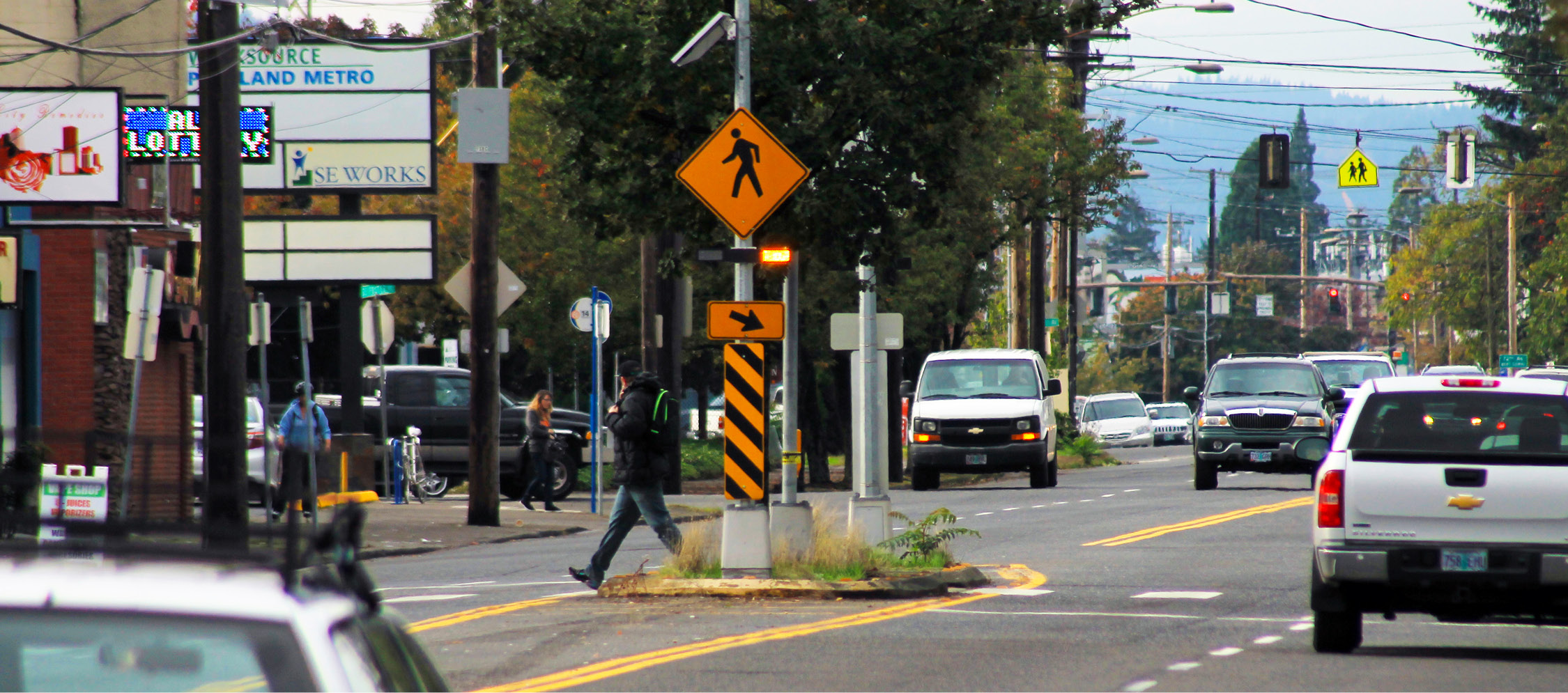 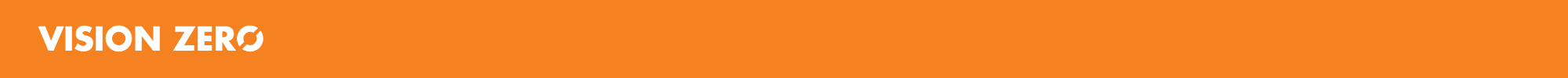 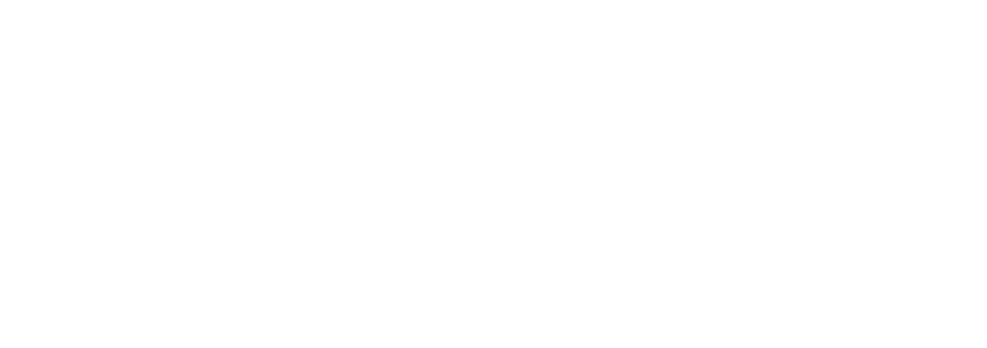 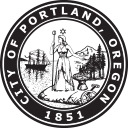 1
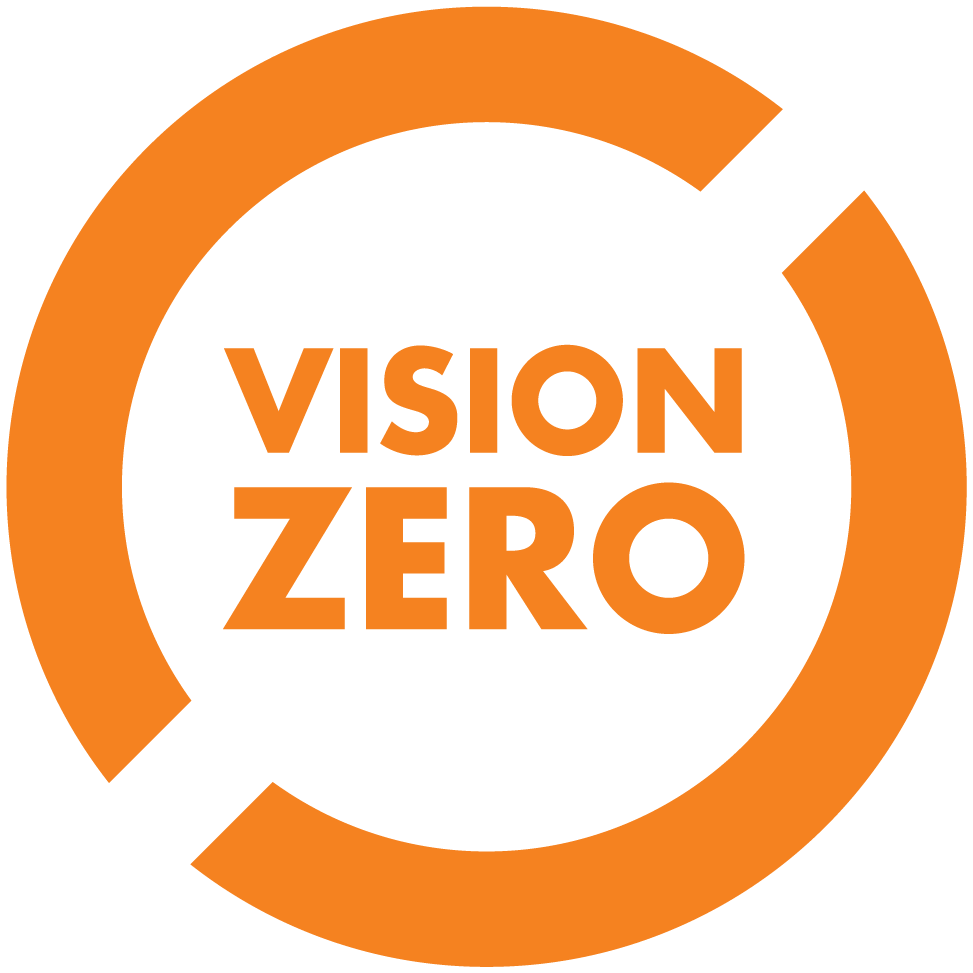 Portland’s goal to eliminate traffic deaths and serious injuries
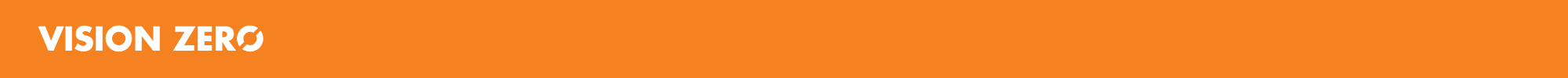 2
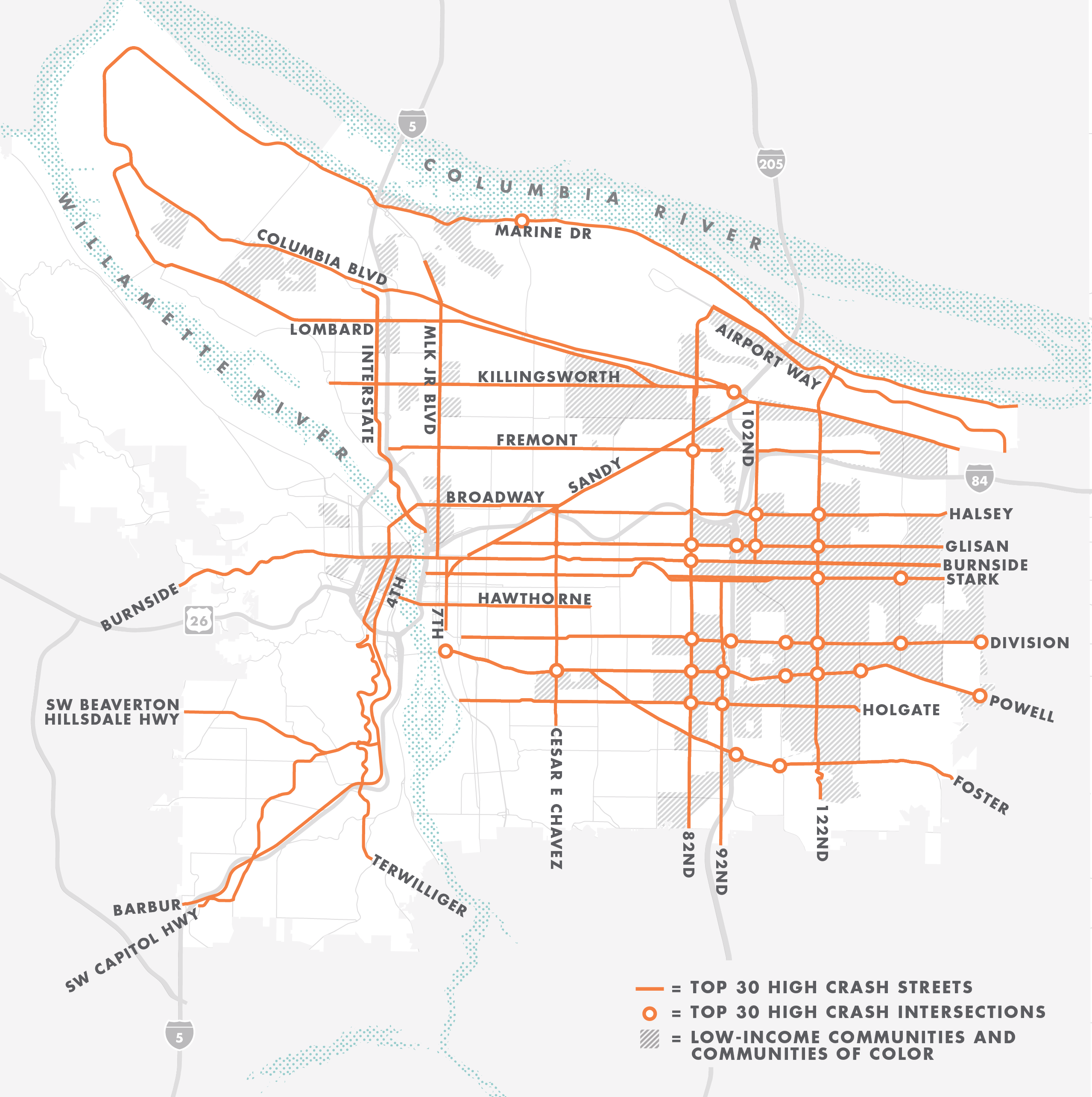 High Crash Network
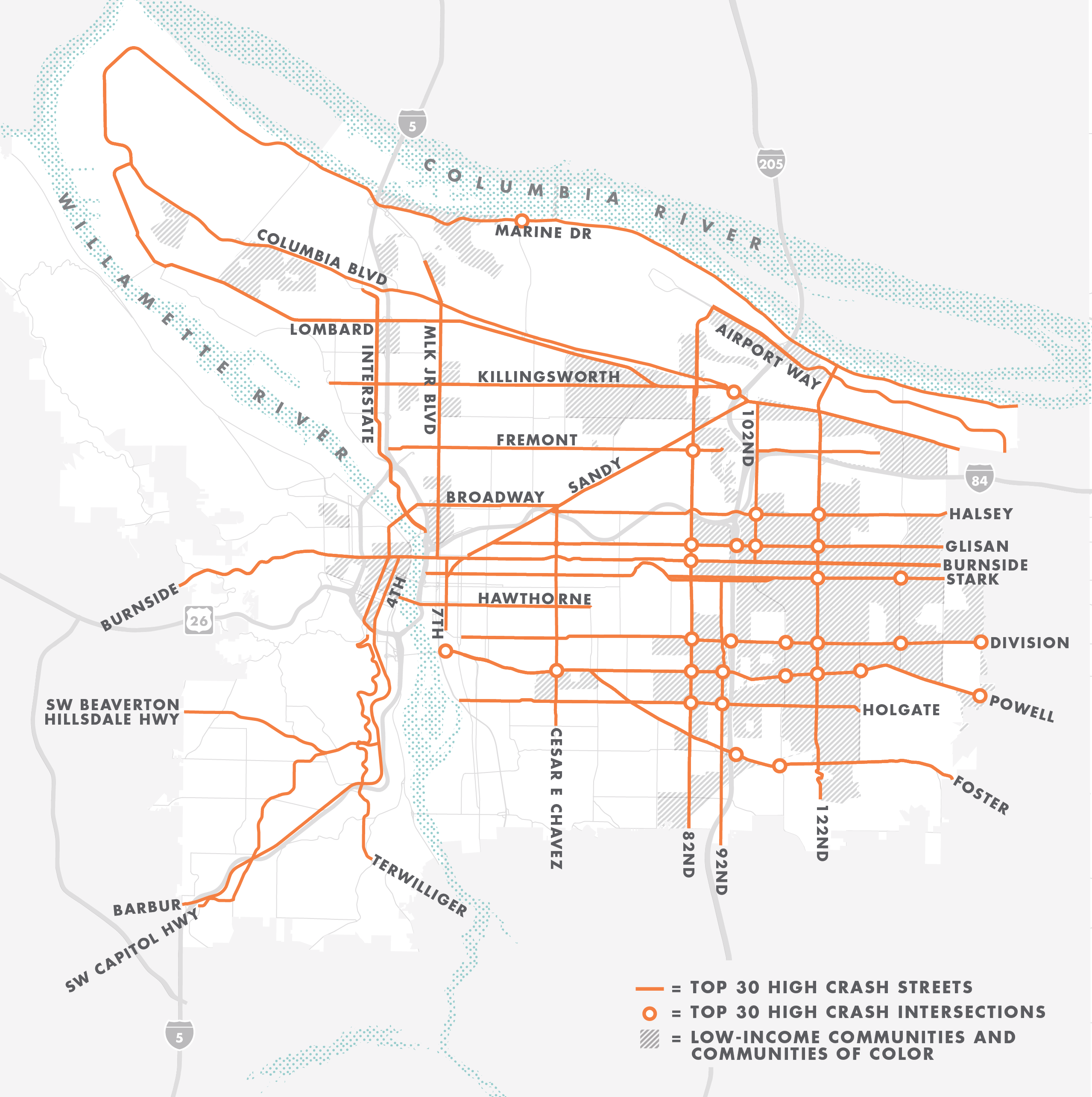 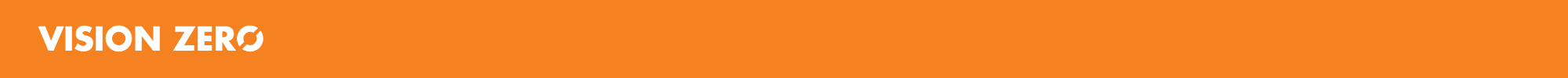 3
Contributing Factors to 
PORTLAND traffic deaths
STREET DESIGN     	57%
SPEED     					47%
IMPAIRMENT     		56%
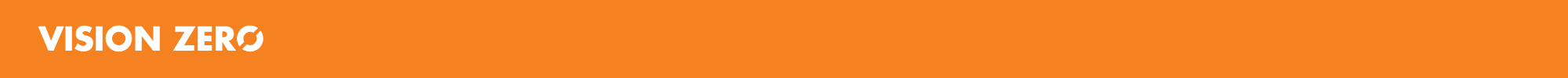 4
Vision Zero 
Strategic Focus Areas
Protect pedestrians
Reduce speeds citywide
Design streets to protect human lives
Create a culture of shared responsibility
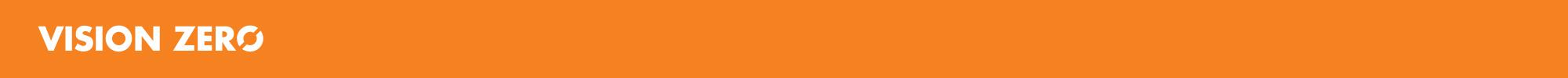 5
Protect Pedestrians
MOST COMMON CRASH TYPE
20% Left turning driver fails to yield to pedestrian in crosswalk at signalized intersection
WHERE CRASHES OCCUR
71% at intersections
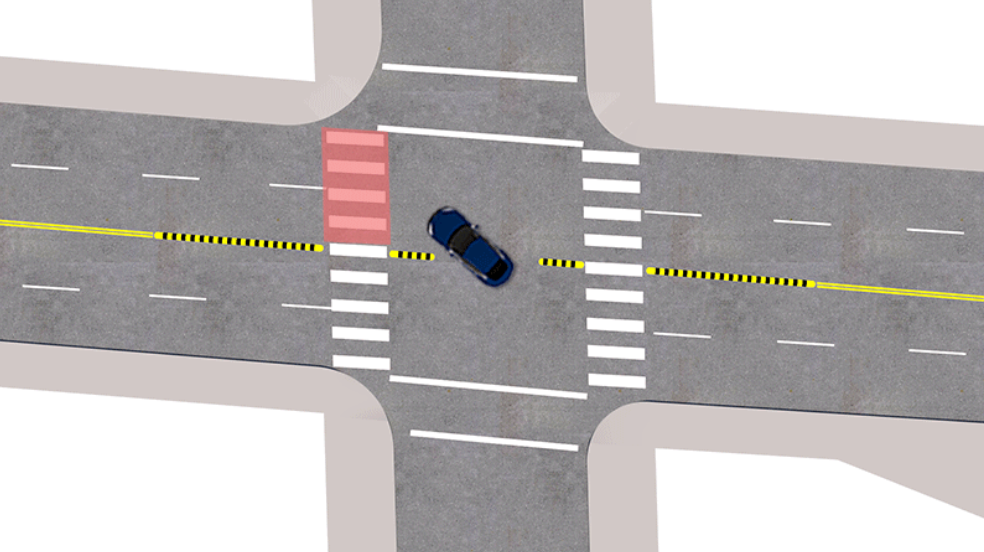 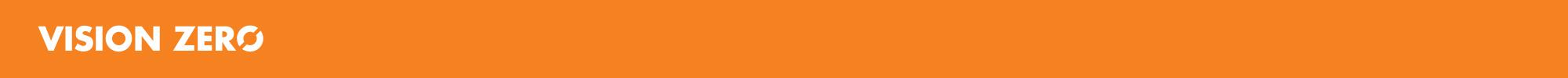 6
[Speaker Notes: Nearly three-quarters of pedestrian crashes take place at intersections.
44% at Signalized intersections
27% at Unsignalized intersections
25% Midblock
4% Driveways

Most common crash types:
20%:  Left turning driver fails to yield to pedestrian in crosswalk at signalized intersection
19%:  Ped crossing between intersections at mid-block location
9%:  Driver going straight fails to yield to ped in crosswalk at unsignalized intersection

Nearly half take place at signalized intersections.

Left turn calming in Lents (3 out of about 30)
SE Holgate Boulevard & 104th Avenue
SE Foster Road & 92nd AvenueSE Foster Road & 110th/111th avenues]
Reduce Speeds Citywide
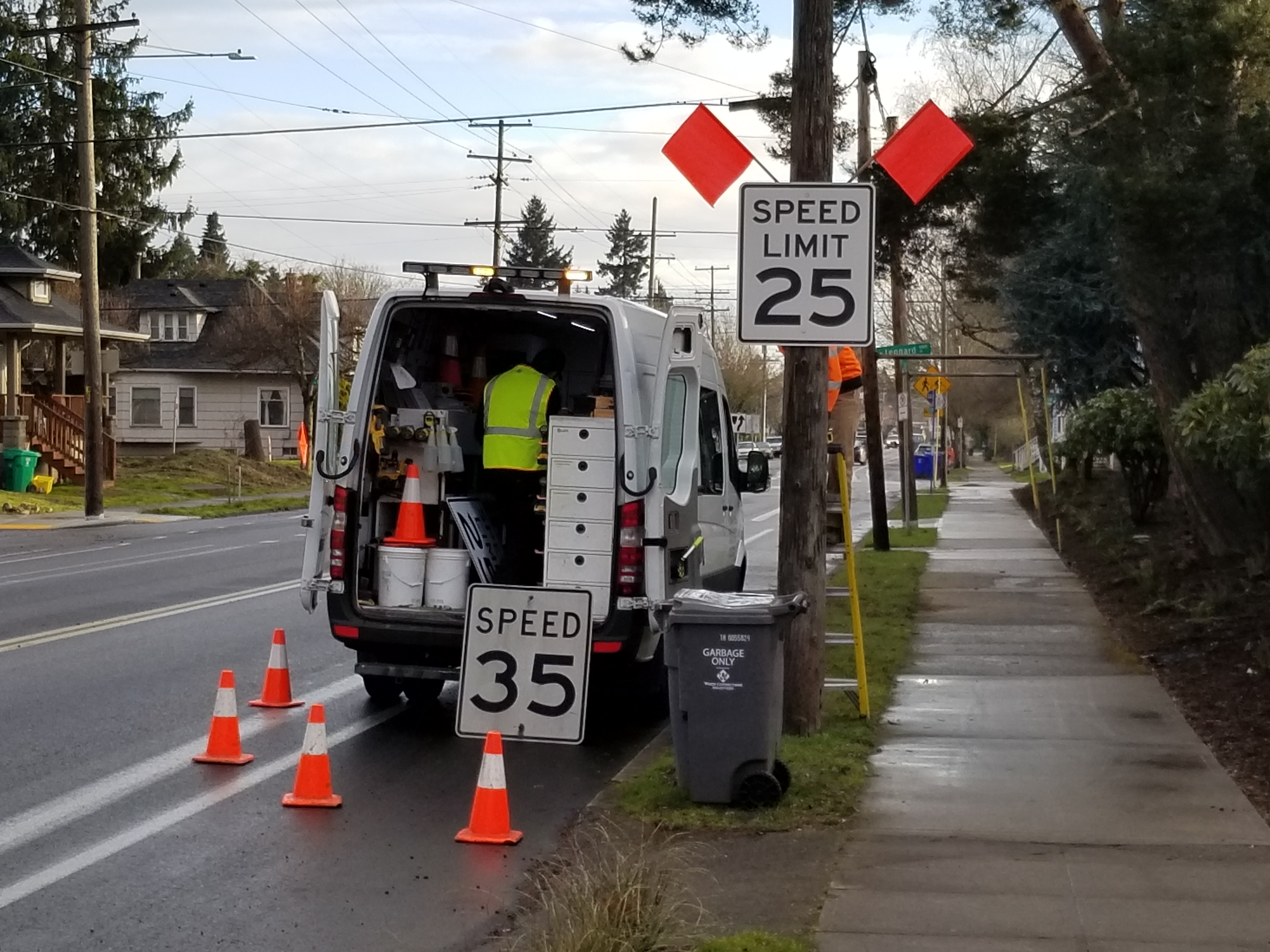 Speed limits
Street design
Enforcement
Education
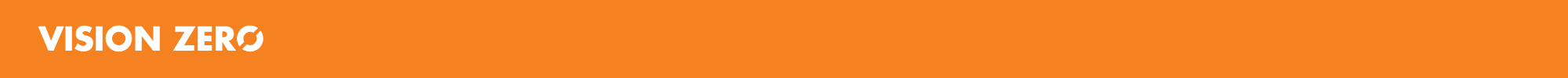 7
Reduce Speeds Citywide
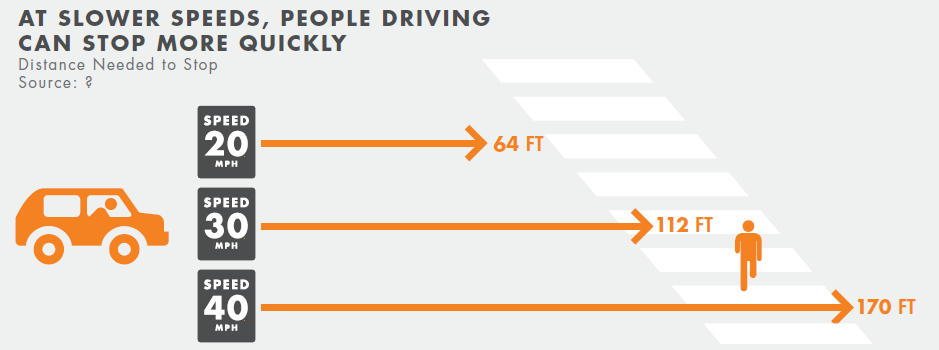 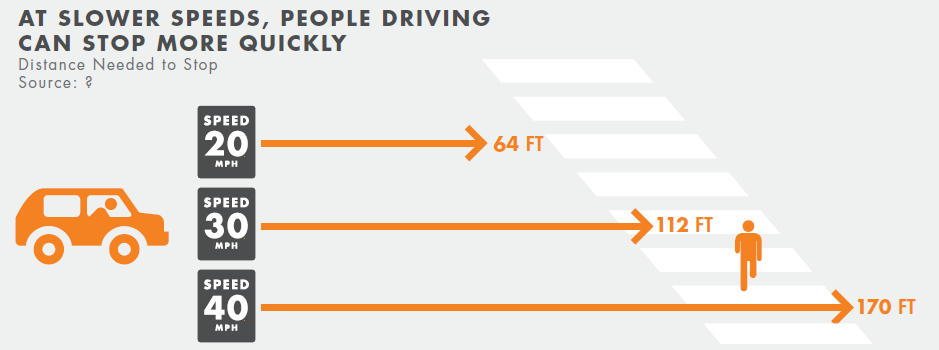 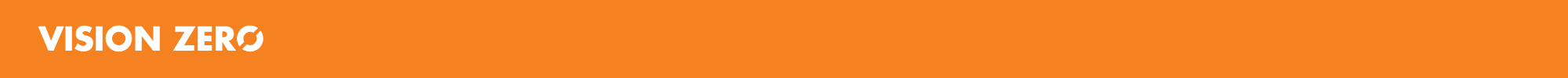 8
Reduce Speeds Citywide
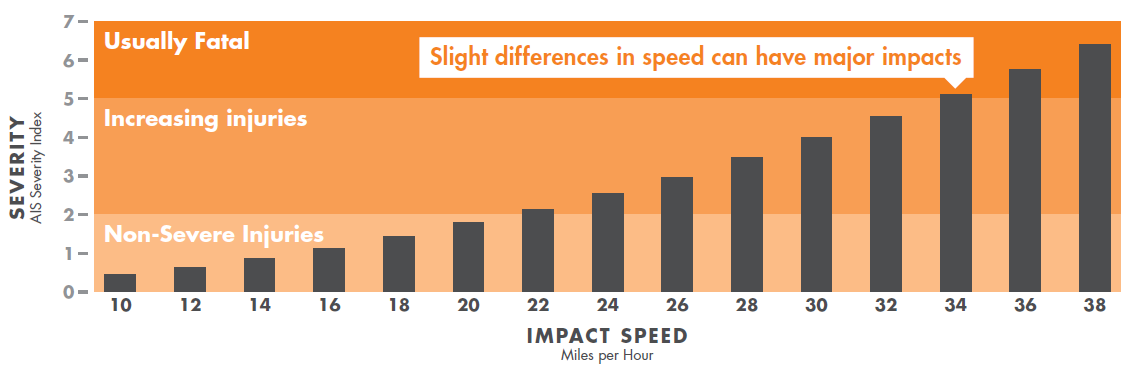 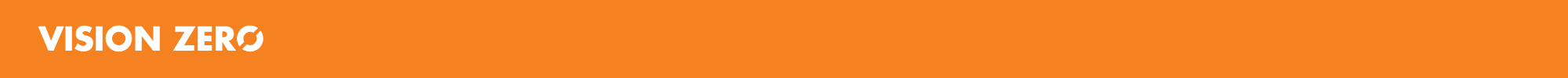 9
Reduce Speeds Citywide
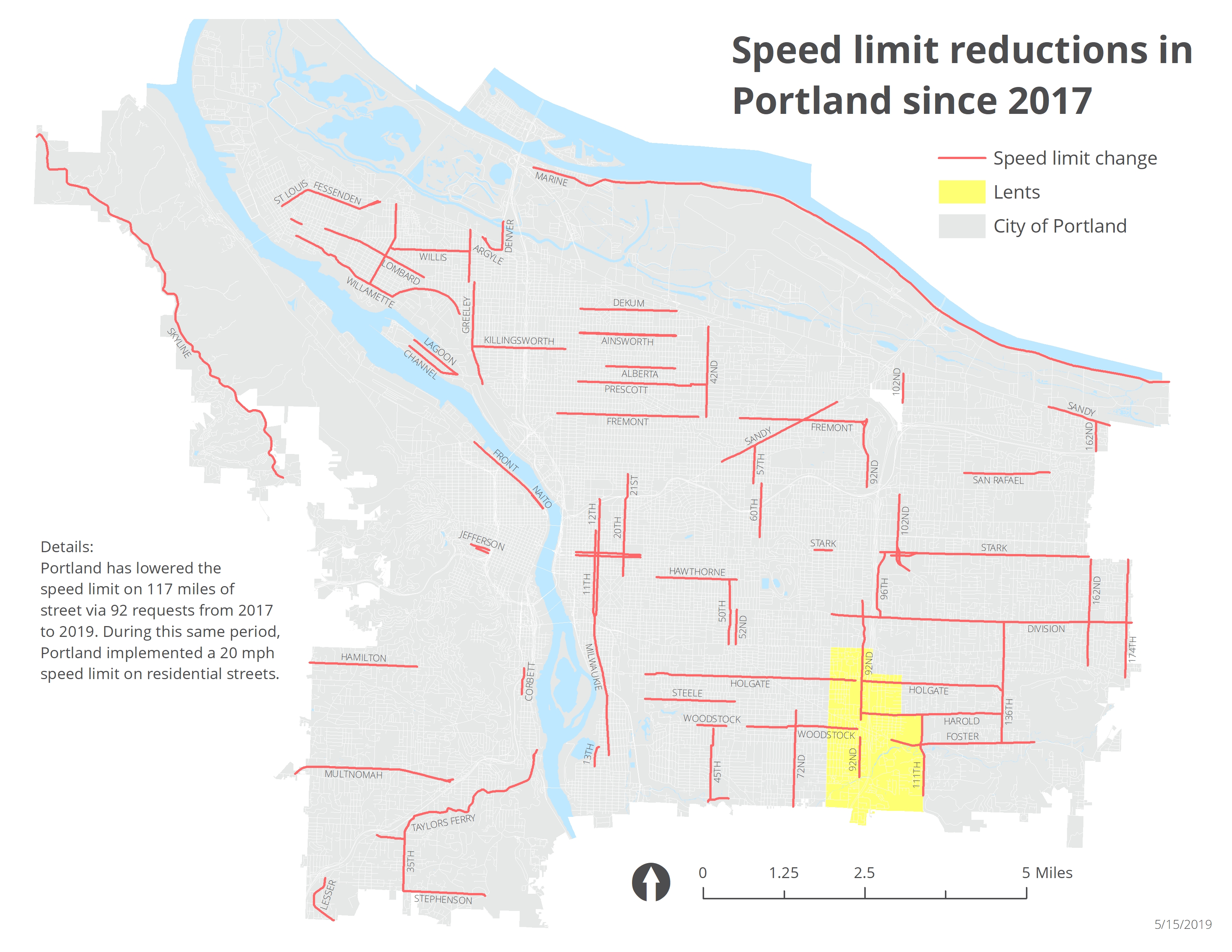 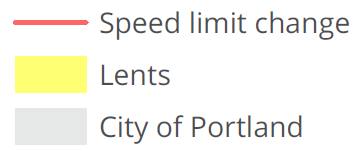 Since 2017

Speed limit reductions on 117 miles of street (92 requests). 

Plus 20 mph speed limit on residential streets.
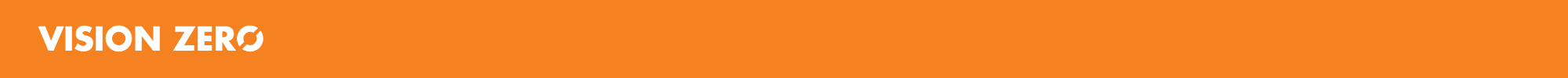 10
[Speaker Notes: 92nd: 35 to 30 mph
111th: 35 to 30 mph
Holgate: 30 to 25 mph (35 to 30 mph in 2017)
Harold: 30 to 25 mph
Woodstock: 35 to 30 mph
Foster: 40 to 35 mph]
Design Streets to Protect Human Lives
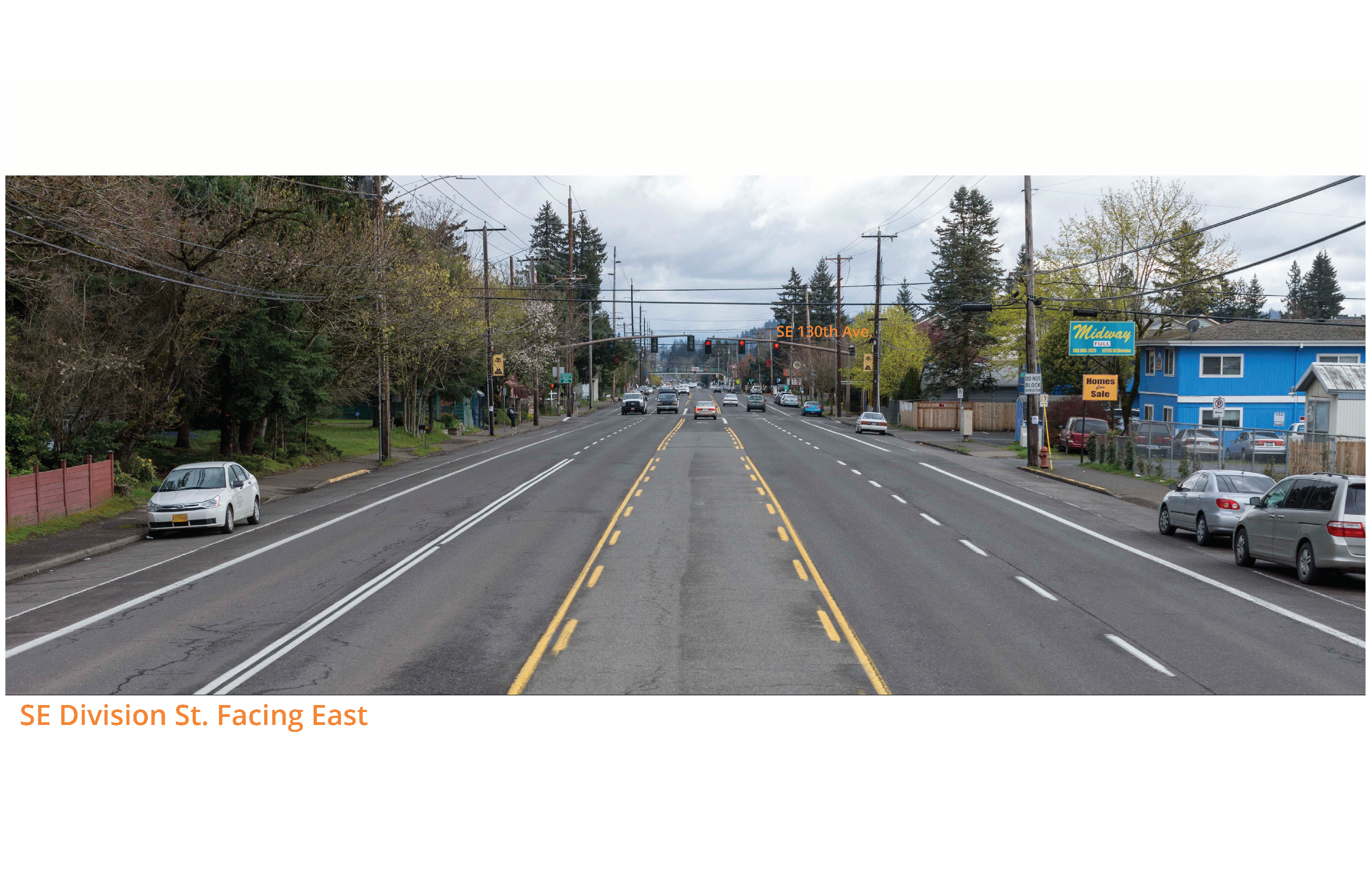 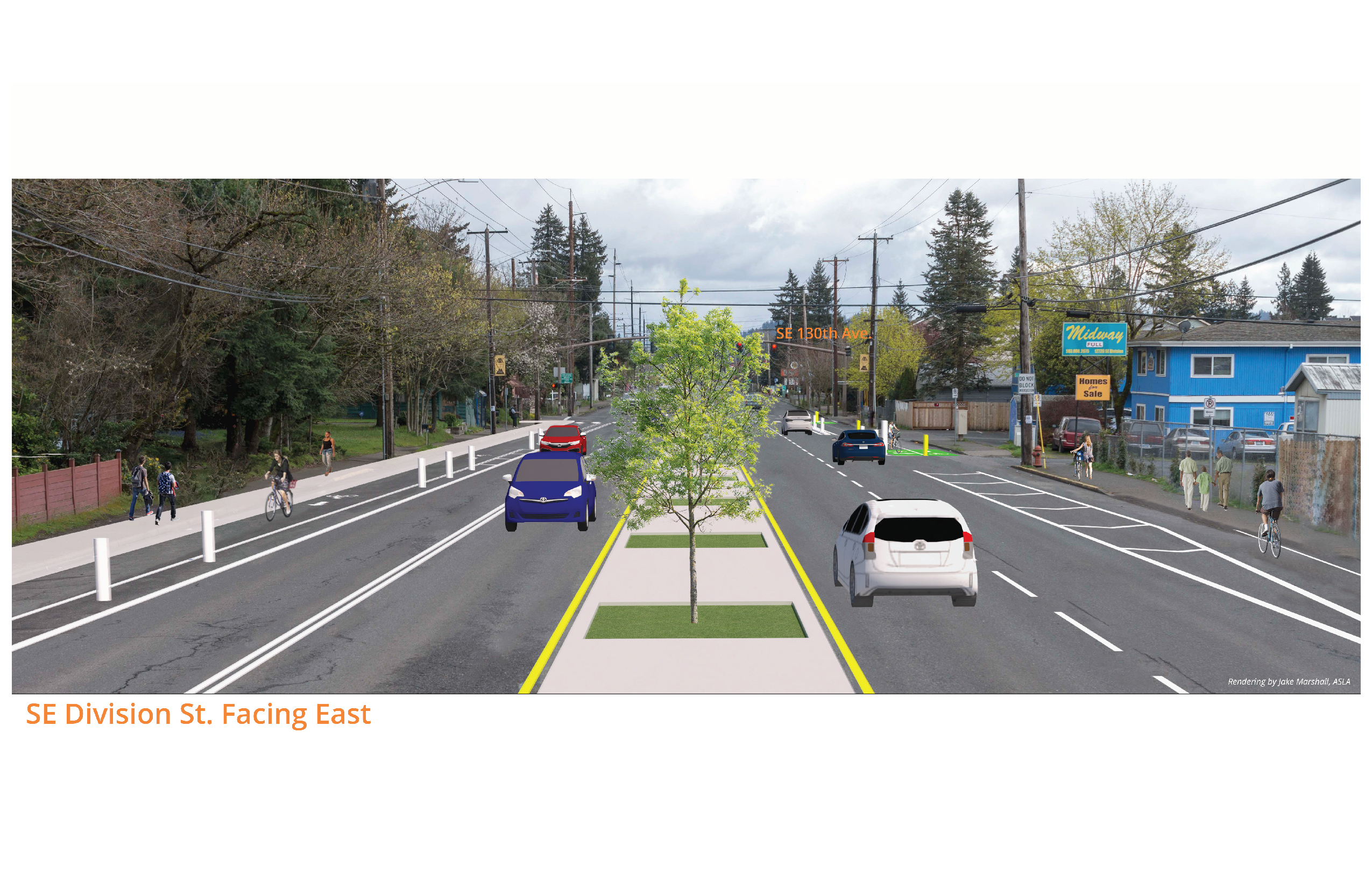 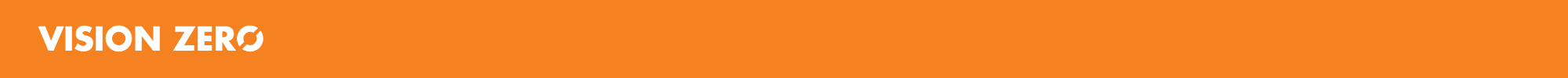 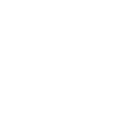 11
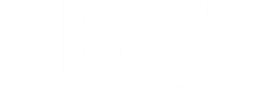 [Speaker Notes: We are also working to manage speeds through street design.

This is a photo of one of our highest crash arterial streets as it exists today.]
Create a Culture of Shared Responsibility
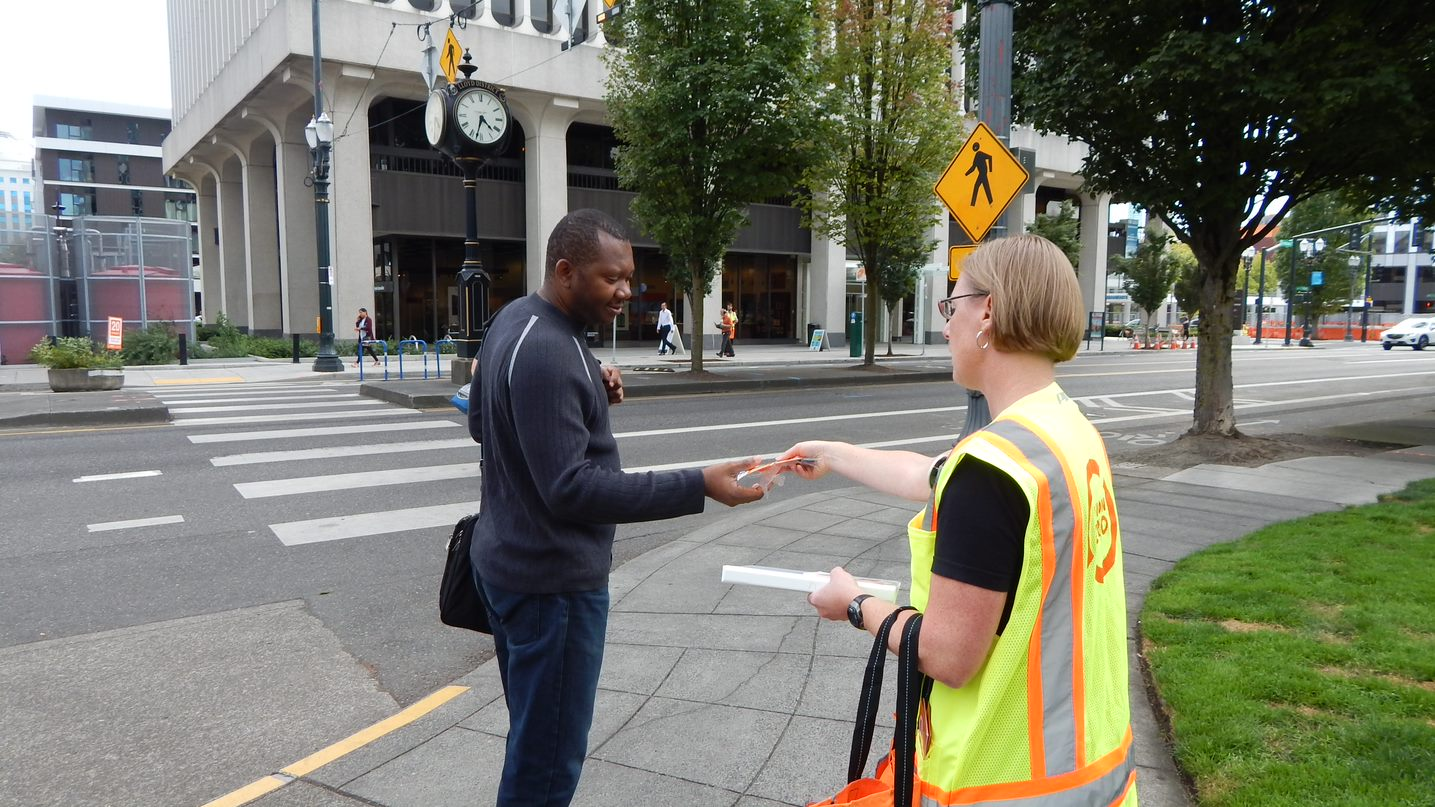 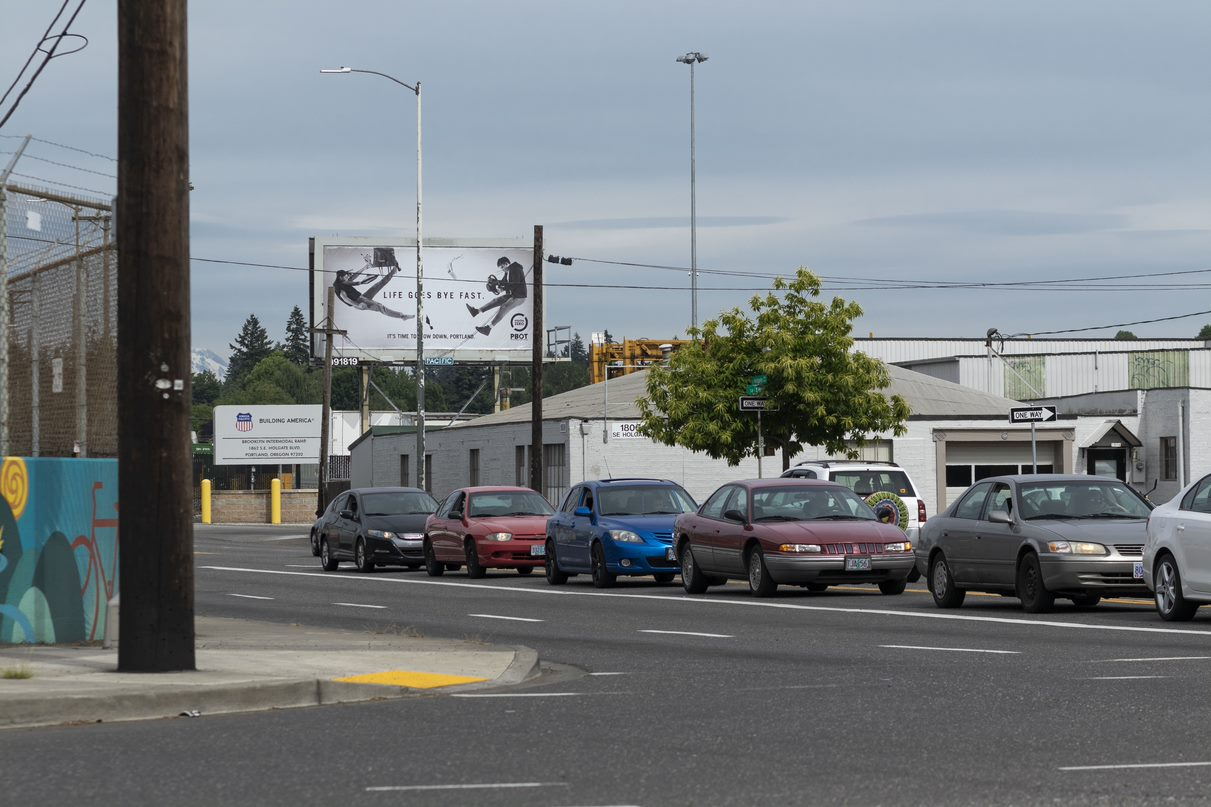 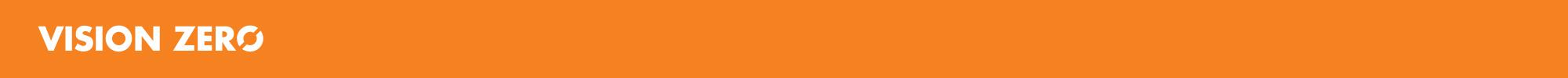 12
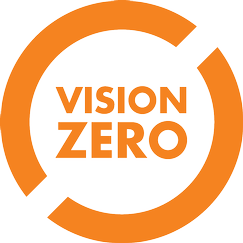 Thank you
Clay Veka
Vision Zero Program Coordinator
clay.veka@portlandoregon.gov
503-823-4998
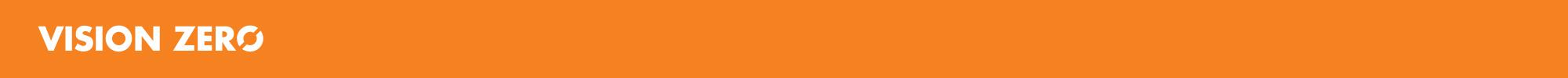 13
EXTRA SLIDES
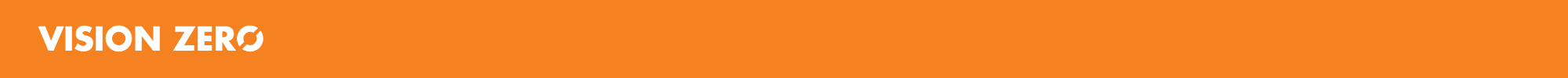 14
Pedestrian Safety
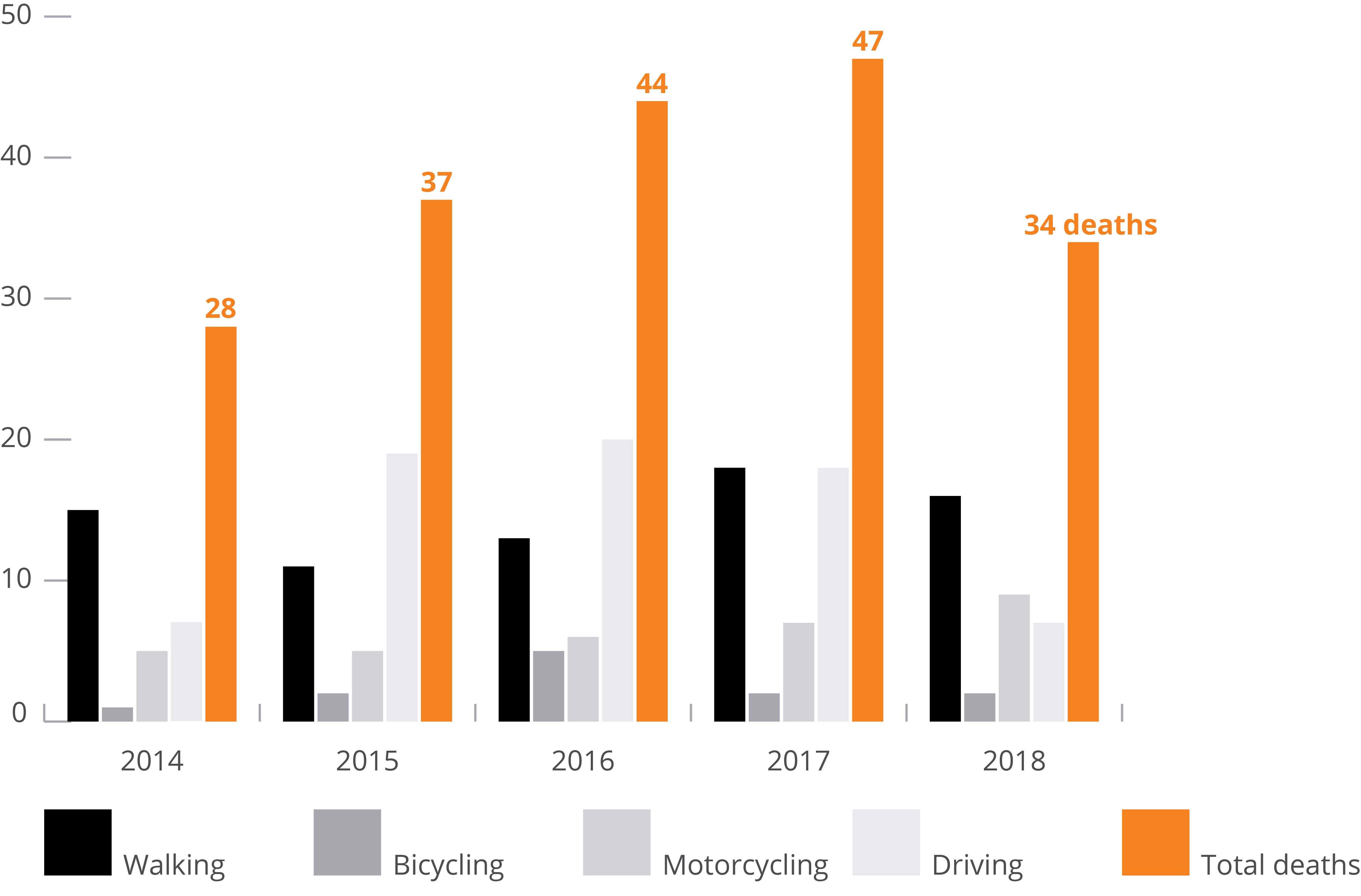 19
16
15
13
11
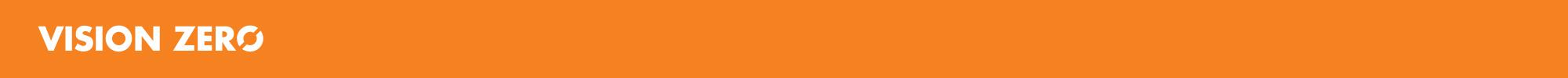 15
[Speaker Notes: 2018 – 16
2017 – 19
2016 – 13
2015 – 11
2014 – 15]
Design Streets to Protect Human Lives
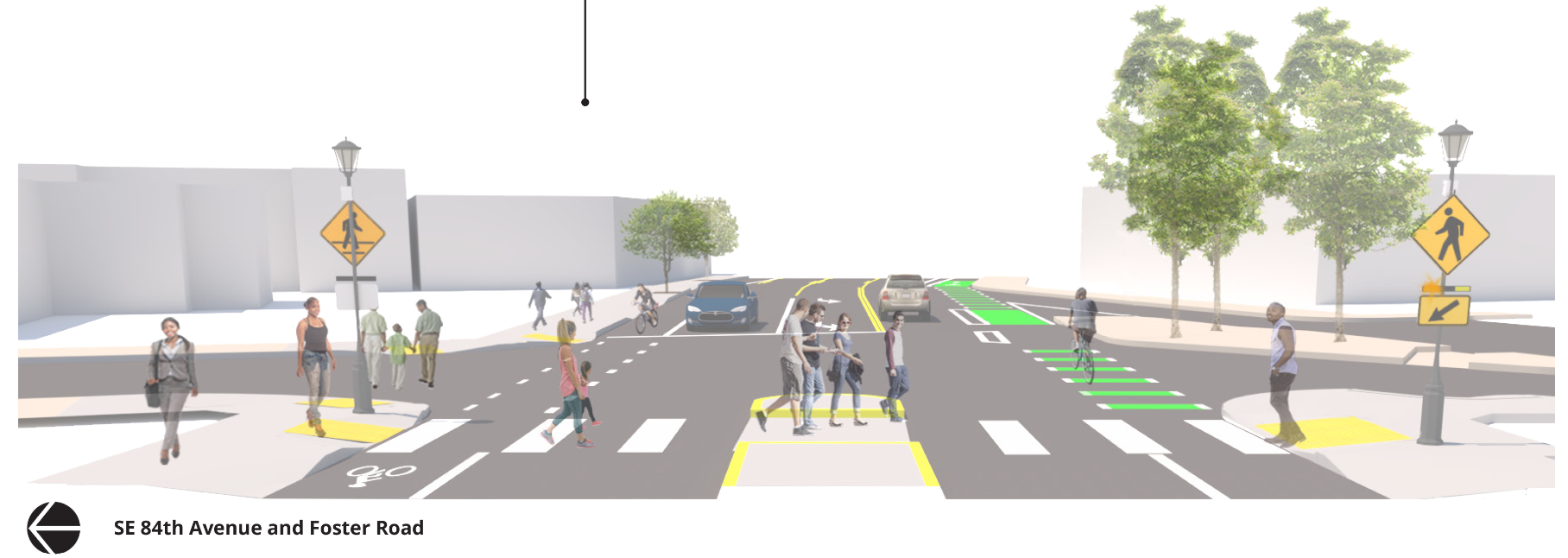 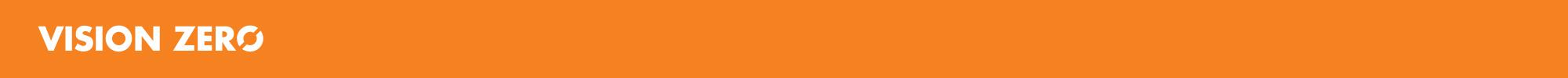 16